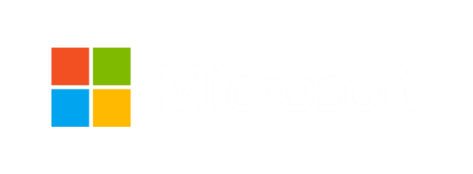 Практика обеспечения доверия к ПО как основа информационной  безопасности
Владимир Мамыкин Директор по информационной безопасности    
Microsoft в России
vladim@microsoft.com
Инфофорум
4 февраля 2016
Основы доверия
Доступность исходных кодов для проверки 
         - 13 лет
Сертификация на соответствие требованиям безопасности ФСТЭК и ФСБ
         - 12 лет
Поставка сертифицированных обновлений российскими партнерами
          - более 10 лет
Отсутствие «закладок» в продуктах
          - нет закладок
Наличие версий для работы с самыми критическими данными - да
[Speaker Notes: Сказать почему для нас важна стратегия безопасности]
Сертификация во ФСТЭК
Сертифицировано более 60 продуктов
Все продукты сертифицированы «как есть», без изменений, и могут быть использованы для построения защищенных автоматизированных систем и для систем обработки персональных данных
От 

Windows XP и
Windows Server 2003
До

Windows 8.1
Windows Server Datacenter 2012 R2 и
SharePoint server 2013 SP1
[Speaker Notes: Отметить что за почти 10 лет сертификации во ФСТЭК мы сертифицировали ПЛАТФОРМУ своих продуктов – надежных долгожителей типа Window XP до новейших Windows 7]
Новые сертификаты ФСТЭК
Windows Server 2012 R2
Exchange Server 2013 SP1
SharePoint Server 2013 SP1
[Speaker Notes: Сказать о новых сертификатах ФСТЭК, отметив Office 2010 и антивирус Forefront]
Закончена сертификация во ФСТЭК
CRM 2015
SQL Server 2014
Lync Server 2013
[Speaker Notes: Сказать, какие работы идут во ФСТЭК]
Сертификация в ФСБ
Windows XP Professional - сертификат
Windows Server 2003 Enterprise - сертификат
SQL Server 2008 - сертификат
Windows 7 - сертификат
Exchange Server 2010
Положительное заключение
Windows Server 2012 R2
Сертификаты
Windows 8, Windows 8.1
Сертификаты
[Speaker Notes: Сказать о том, что мы предоставляем в России исходные коды с 2003, и как результат имеем престижные сертификаты ФСБ, и что сертификация Windows 8 уже идет]
Сертификация продолжается:во ФСТЭК
Начата сертификация Office 2016
Готовятся материалы для начала сертификации 
-   Windows 10 (без телеметрии)
Exchange 2016
MIM 2016
[Speaker Notes: Сказать, какие работы идут во ФСТЭК]
Сертификация продолжается:в ФСБ
Начата сертификация Window 10        (без телеметрии)
Готовятся материалы для начала сертификации 
-   Hyper-V
-   System Center 2012 R2
[Speaker Notes: Сказать, какие работы идут во ФСТЭК]
Защищенные облака в России
Microsoft вместе с российскими партнерами предлагает размещение облачной платформы в ЦОД российских партнеров на территории России на основе
Windows Server 2012 R2 - сертифицирован
System Center 2012 R2 - сертифицирован
Dynamics CRM - сертифицирован
Это позволяет обеспечить хранение и передачу конфиденциальных и персональных данных в строгом соответствии с требованиями ФСТЭК и ФСБ, включая использование шифрования ГОСТ
[Speaker Notes: Сказать, что мы уже получили сертификаты на соответствие своих облачных сервисов очень строгим стандартам безопасности.]
ВЫВОДЫ
Наши Заказчики могут быть уверены, что используя продукты Майкрософт они продолжают минимизировать свои риски потому, что
Майкрософт продолжает предоставлять исходные коды продуктов для исследования
У Майкрософт уже есть ПЛАТФОРМА сертифицированных по российским требованиям продуктов, аналогов которой нет у конкурентов
В продуктах Майкрософт может использоваться российская криптография, разработанная партнерами
Майкрософт продолжает сертификацию продуктов
[Speaker Notes: Сказать почему для нас важна стратегия безопасности]
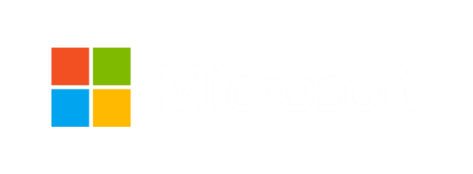 Спасибо !
Поставка доверенного ПО в России – более 10 лет
[Speaker Notes: Поблагодарить аудиторию за внимание и выразить готовность ответить на любые вопросы.]